Individual LibertyThis week we will think about how, as a citizenof Britain, we are given the freedom to travelour county and the rest of the world.
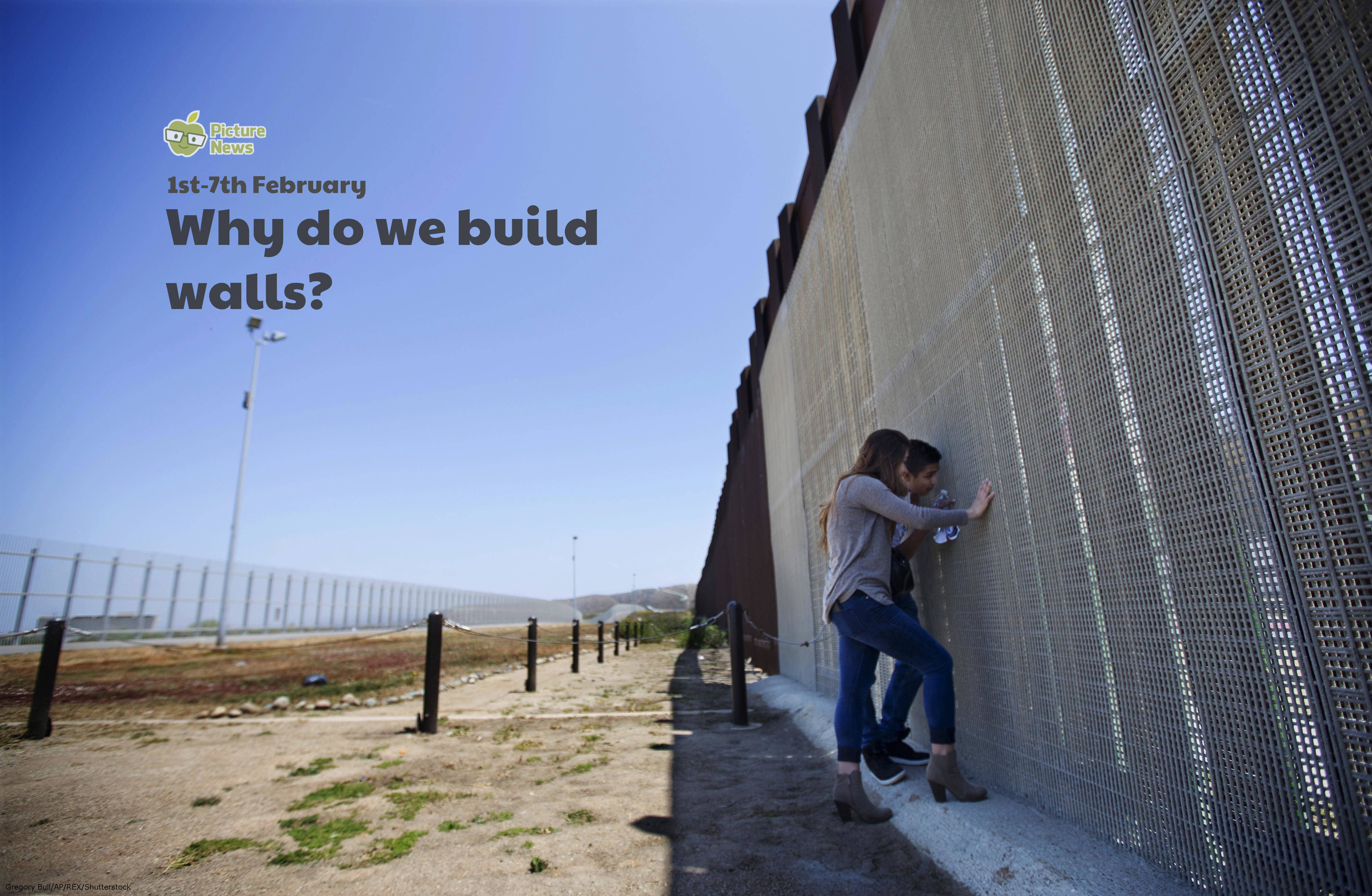 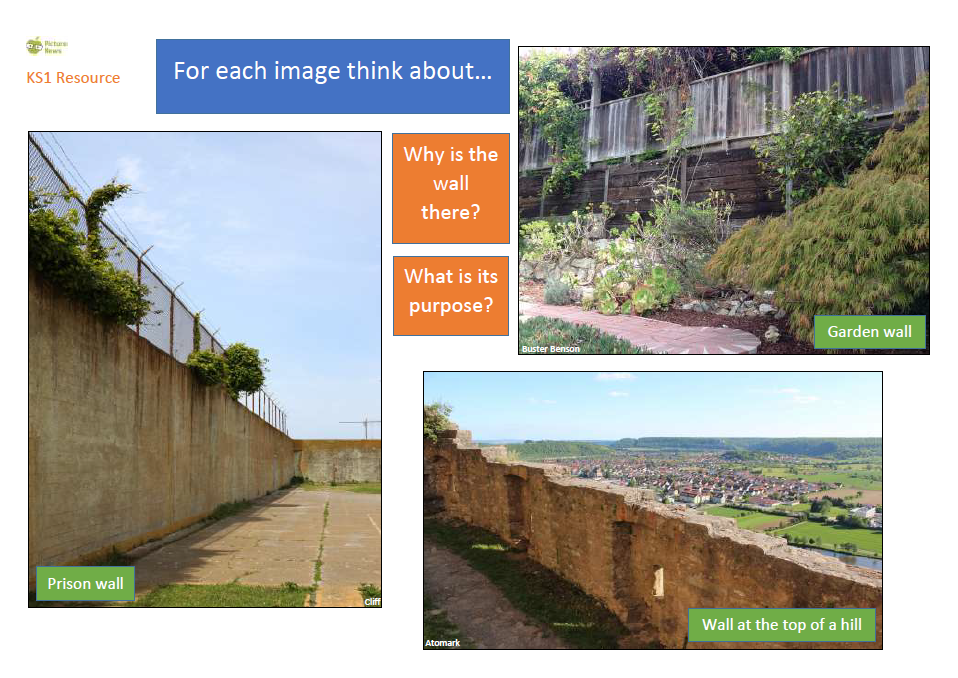